the UTOPIA project
Presented by:
Nic Pappas, TJ Kelley, Jimmy Sipes, Brad Jackman
Overall City Plan
“Every city is divided into four equal districts”
Rivers and Streams
“There is also another stream … which rises out of the hill, and flows down through the center of town and into the Anyder.”
Bridge
“The two banks of the river at Amaurot are linked by a bridge, built ... on remarkable stone arches”
Bridge
“The two banks of the river at Amaurot are linked by a bridge, built ... on remarkable stone arches”
Fortifications
“The town is surrounded by a thick, high wall, with many towers and bastions.”
Fortifications
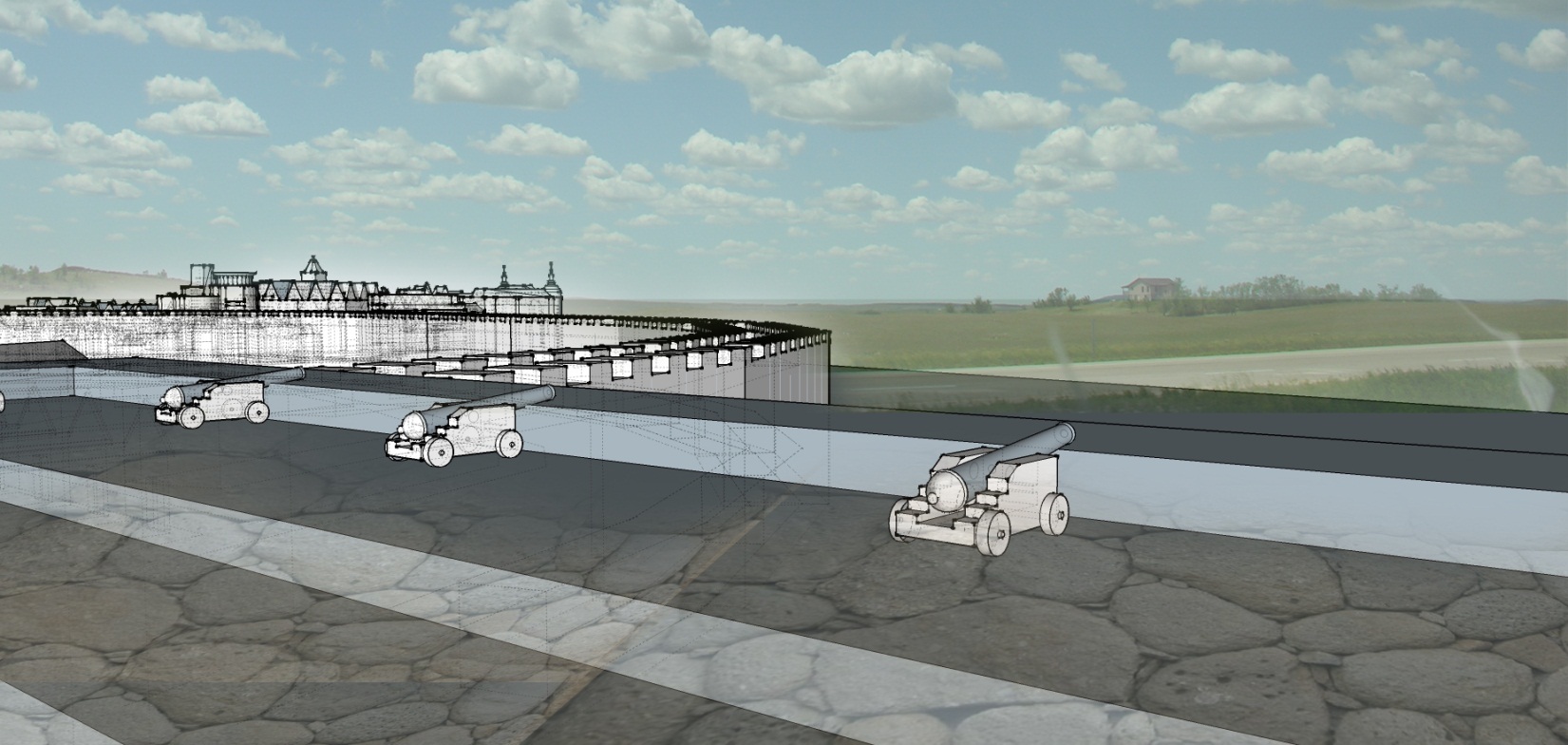 “The town is surrounded by a thick, high wall, with many towers and bastions.”
Ditch
“On three sides, it is also surrounded by a dry ditch, broad and deep and filled with thorn hedges”
Agriculture
“Every city has enough ground assigned to it so that at least twelve miles of farm land are available in every direction”
Churches
“In each city, there are no more than 13 [Priests], One for each church.”
Hospitals
“Every city has four [hospitals], built at the city limits, slightly outside the walls, and spacious enough to appear like little towns”
Hospital
“Every city has four [hospitals], built at the city limits, slightly outside the walls, and spacious enough to appear like little towns”
Markets
“and in the middle of each district is a market for all kinds of commodities.”
Market Plan
“Next to the marketplace … are the food markets, where people bring all sorts of vegetables, fruit, and bread.”
Market
“Next to the marketplace … are the food markets, where people bring all sorts of vegetables, fruit, and bread.”
Residences
“Unbroken rows of houses facing each other across the streets through the different wards make a fine sight”
Residences
“Unbroken rows of houses facing each other across the streets through the different wards make a fine sight”
Gardens
“Behind each row of houses – at the center of every block and extending the full length of the street – there are large gardens”
Gardens
“The Utopians are very fond of these gardens of theirs, they raise vines, fruits, herbs and flowers so well cared for and flourishing that I’ve never seen any gardens more productive or elegant than theirs”
Schools
“They have an established custom of giving public lectures before daybreak”
Government Buildings
Thank You!